“There is no terror in the bang, only in the anticipation of it.”  Alfred Hitchcock
Suspense Techniques
Setting
The time, place and mood of a literary work
What kind of setting might build suspense?

Vertigo:  "Don't Let Me Go"
Contrast
Showing how two things differ

Two different elements are put in opposition  to emphasize how different they are



Source: http://eienglish.org/literms.html
Contrast Examples
#1: Character Contrast

Hunger Games:  Katniss vs. Effie Trinket
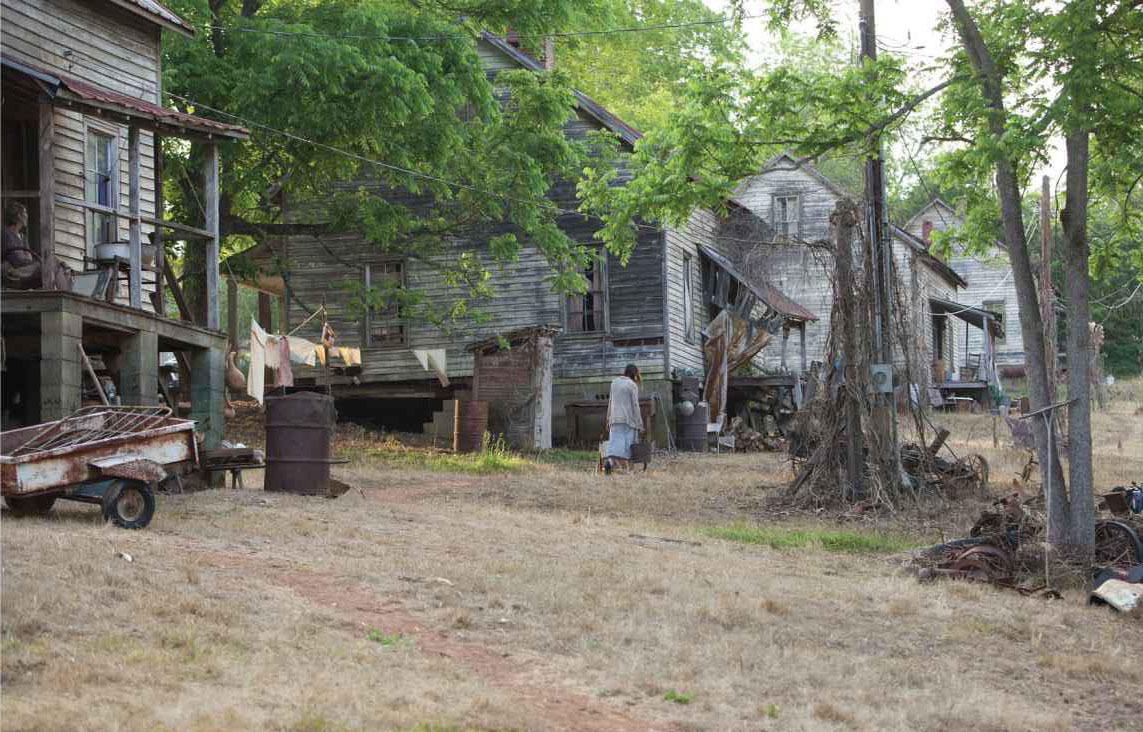 #2.  Visual Contrast

District 12 vs. The Capitol in The Hunger Games
Compare the clothes, colours , body language and the surroundings of District 12 to The Capitol. What does this visual contrast tell us ?
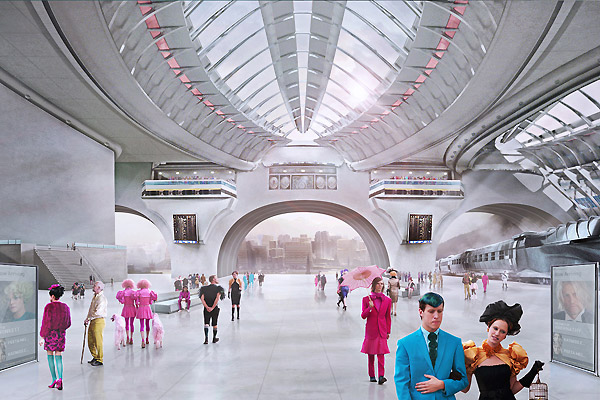 Foreshadowing
Foreshadowing is a literary device in which a writer gives an advance hint of what is to come later in the story.
Example:
Batman Begins:  The Calling Card


Source:  http://literarydevices.net/foreshadowing/
Dramatic Irony
A discrepancy between expectation and reality
The audience knows something that a character is unaware of

Shawshank Redemption Escape
Pathetic Fallacy
Pathetic fallacy is a literary device which uses the weather to reflect a character’s emotions
The writer makes a connection between human emotion and the appearance of the landscape or the behaviour of the weather
The word “pathetic” in the term is not used in a derogatory sense of being miserable: instead it stands for “imparting emotions to something else” (the environment shares human emotions)
This is a type of Personification.

Source:  http://literarydevices.net/pathetic-fallacy/
Examples of Pathetic Fallacy
What is the mood? How does the weather or nature contribute to the mood? What about sound effects?

Macbeth Opening Scene

Jane Eyre Opening Scene
Stepford Wives Opening Scene